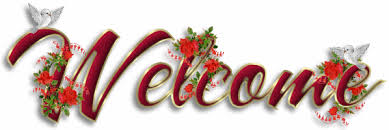 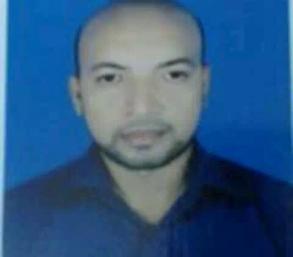 Identity
Class: VII 
Sub: English Ist Paper
Unit: 5
Lesson: 1
Time: 45 minutes
Md. Mansur Hoshain
Lecturer, English
Khatia Bondan Fazil Madrasa   
Gazipur Sadar, Gazipur
Email: tusardada@gmail.com
**Identity**
Amdad Ullah
Assistant Teacher (English)
Gulesta-Hafiz Memorial Institute
Phone: 01727018311
E-mail. amdad94@gmail.com
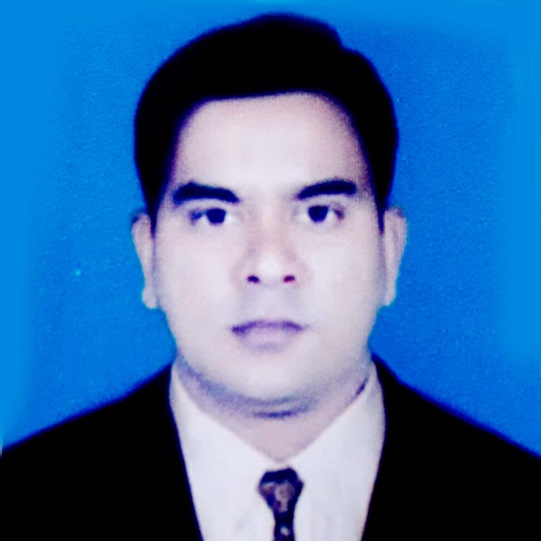 Unit: 5
Lesson:1
Class: Seven
Subject: English
**Look at the picture below.
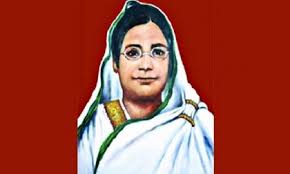 Who is the woman?
What do you know about her?
*Begum Rokeya*
**By the end of the lesson, the learners will be able to-
* read and understand text;
* talk about Begum Rokeya;
* ask and answer questions;
* write short paragraph.
*Individual Work*
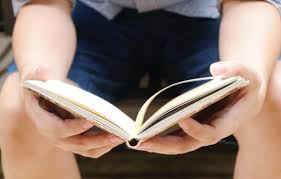 ** Read the text silently.
**Let us introduce with some words.
Meaning
Root words
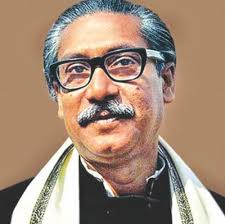 Well known
Famous
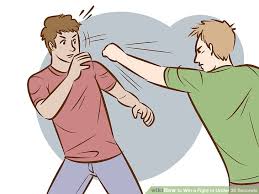 Struggled
Fought
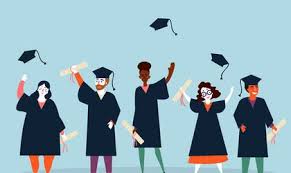 Learned
Educated
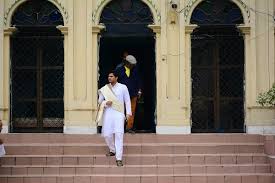 Landowner
Landlord
** Let us know something about Begum Rokeya.
* Begum Rokeya was a famous writer and social worker.
*Her father Jahiruddin Muhammad Abu Ali Haider Sakhawat Hussain was an educated and landlord.
* She learnt Bangla and English from her eldest brother Ibrahim.
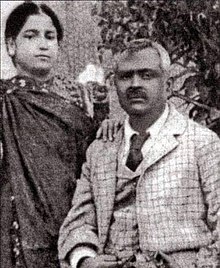 * We can see a picture with two person. Yes, the female person is Begum Rokeya and the male person is Khan Bahadur Shakhawat Hussain, husband of Begum Rokeya, was the Deputy Magistrate of Bhagalpur now India.
*Complete the following chart with correct information.
1996
writer
1980
bangla,english
educated
**Group work**
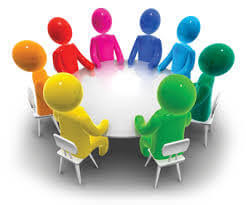 * Group-1
Q. What was Begum Rokeya’s belief?
* Group-2 
Q. What did she fight for?
* Group- 3
Q. Why did Rokeya learn Bangla and English?
** Evaluation**
** Find out the correct answer.
1. Begum Rokeya fought for…
a. democracy
b. women’s right
c. independence
2. Rokeya was born in…
b.a slum
c. a village
a. a town
3. Begum Rokeya Loved…
a. English
c.Urdu
b.Bangla
4. Bhagalpur is a district in…
a.Bangladesh
c.Bihar
b. West Bengal
5. Shakhawat Hussain worked at…
c.Rangpur
a. Pairabandh
b.Bhagalpur
6. Shakhawat Hussain was a…
c.Lowyer
b.Farmer
a.Magistrate
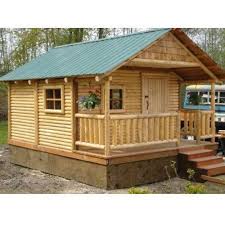 ** Home Work**
** Write a paragraph about Begum Rokeya.
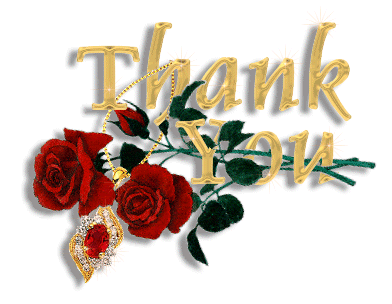 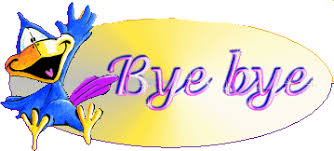